Rozszerzenie zakresu informowania o stosunku pracy – art. 29 k.p. (wdrożenie art. 4 ust. 2 dyrektywy 2019/1152
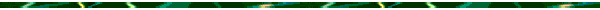 Nowe brzmienie art. 29 k.p. (w zakresie treści umowy o pracę)
§ 1. Umowa o pracę określa strony umowy, adres siedziby pracodawcy, a w przypadku pracodawcy będącego osobą fizyczną nieposiadającego siedziby – adres zamieszkania, a także rodzaj umowy, datę jej zawarcia oraz warunki pracy i płacy, w szczególności:
rodzaj pracy;
miejsce lub miejsca wykonywania pracy;
wynagrodzenie za pracę odpowiadające rodzajowi pracy, ze wskazaniem składników wynagrodzenia;
wymiar czasu pracy;
dzień rozpoczęcia pracy;
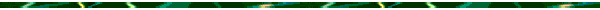 Zmiana dotycząca określenia dnia nawiązania stosunku pracy - art. 26 k.p.
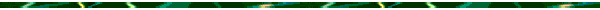 Informacje o umowie o pracę na okres próbny – art. 29 § 1 pkt 6
a) czas jej trwania lub dzień jej zakończenia oraz, gdy strony tak uzgodnią, postanowienie o przedłużeniu umowy o czas urlopu, a także o czas innej usprawiedliwionej nieobecności pracownika w pracy, jeżeli wystąpią takie nieobecności,
b) okres, na który strony mają zamiar zawrzeć umowę o pracę na czas określony w przypadku, o którym mowa w art. 25 § 22, a także postanowienie o wydłużeniu umowy w przypadku, o którym mowa w art. 25 § 23;
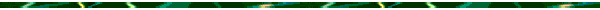 Nowe brzmienie art. 25 k.p.
§ 1. Umowę o pracę zawiera się na okres próbny, na czas określony albo na czas nieokreślony.
§ 2. Umowę o pracę na okres próbny, nieprzekraczający 3 miesięcy, z zastrzeżeniem § 21–23, zawiera się w celu sprawdzenia kwalifikacji pracownika i możliwości jego zatrudnienia w celu wykonywania określonego rodzaju pracy,
§ 21. Strony mogą uzgodnić w umowie o pracę, iż umowa o pracę na okres próbny przedłuża się o czas urlopu, a także o czas innej usprawiedliwionej nieobecności pracownika w pracy, jeżeli wystąpią takie nieobecności.
§ 22. Umowę o pracę na okres próbny zawiera się na okres nieprzekraczający:
1) 1 miesiąca – w przypadku zamiaru zawarcia umowy o pracę na czas określony krótszy niż 6 miesięcy;
2) 2 miesięcy – w przypadku zamiaru zawarcia umowy o pracę na czas określony wynoszący co najmniej 6 miesięcy i krótszy niż 12 miesięcy.
§ 23. Strony mogą jednokrotnie wydłużyć w umowie o pracę na okres próbny okresy, o których mowa w § 22, nie więcej jednak niż o 1 miesiąc, jeżeli jest to uzasadnione rodzajem pracy.
§ 3. Ponowne zawarcie umowy o pracę na okres próbny z tym samym pracownikiem jest możliwe, jeżeli pracownik ma być zatrudniony w celu wykonywania innego rodzaju pracy.
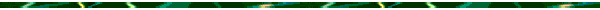 Informacja dodatkowa – 
art. 29 § 3 k.p.
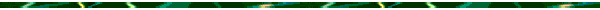 Zasady przekazywania informacji – art. 29 § 3 k.p.
Stan dotychczasowy: 
Pracodawca informuje pracownika nie później niż w ciągu 7 dni od dnia zawarcia umowy o pracę…
Po zmianach:  
Pracodawca informuje pracownika nie później niż w terminie 7 dni od dnia dopuszczenia pracownika do pracy.
(w przypadku nowej umowy nie ma potrzeby ponawiania)
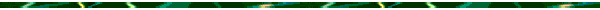 Postać elektroniczna – art. 29 § 34 k.p.
Informacje, o których mowa w § 3–33 pracodawca może przekazać pracownikowi w postaci elektronicznej, pod warunkiem, że będą one dostępne dla pracownika z możliwością ich wydrukowania oraz przechowywania, a pracodawca zachowa dowód ich przekazania lub otrzymania przez pracownika.
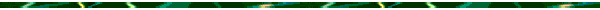 Uzupełnienie informacji dodatkowej – art. 22 ustawy nowelizującej (przepis przejściowy)
W przypadku umów o pracę trwających w dniu wejścia w życie niniejszej ustawy pracodawca, na wniosek pracownika złożony w postaci papierowej lub elektronicznej, w terminie 3 miesięcy od dnia złożenia wniosku uzupełnia informacje, o których mowa w art. 29 § 3 ustawy zmienianej w art. 1 w dotychczasowym brzmieniu, o informacje, o których mowa w art. 29 § 3 ustawy zmienianej w art. 1 w brzmieniu nadanym niniejszą ustawą.
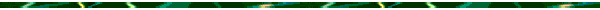 Informacja o warunkach zatrudnienia, dotychczasowy  stan prawny - art. 29 § 3-33 k.p.
§  3. Pracodawca informuje pracownika na piśmie, nie później niż w ciągu 7 dni od dnia zawarcia umowy o pracę, o:
obowiązującej pracownika dobowej i tygodniowej normie czasu pracy,
częstotliwości wypłat wynagrodzenia za pracę,
wymiarze przysługującego pracownikowi urlopu wypoczynkowego,
obowiązującej pracownika długości okresu wypowiedzenia umowy o pracę,
układzie zbiorowym pracy, którym pracownik jest objęty, a jeżeli pracodawca nie ma obowiązku ustalenia regulaminu pracy - dodatkowo o porze nocnej, miejscu, terminie i czasie wypłaty wynagrodzenia oraz przyjętym sposobie potwierdzania przez pracowników przybycia i obecności w pracy oraz usprawiedliwiania nieobecności w pracy.
§  31.  Poinformowanie pracownika o jego warunkach zatrudnienia, o których mowa w § 3 pkt 1-4, może nastąpić przez pisemne wskazanie odpowiednich przepisów prawa pracy.
§  32. Pracodawca informuje pracownika na piśmie o zmianie jego warunków zatrudnienia, o których mowa w § 3 pkt 1-4, o objęciu pracownika układem zbiorowym pracy, a także o zmianie układu zbiorowego pracy, którym pracownik jest objęty, niezwłocznie, nie później jednak niż w ciągu 1 miesiąca od dnia wejścia w życie tych zmian, a w przypadku gdy rozwiązanie umowy o pracę miałoby nastąpić przed upływem tego terminu - nie później niż do dnia rozwiązania umowy.
§  33. Poinformowanie pracownika o zmianie jego warunków zatrudnienia, o których mowa w § 3 pkt 1-4, może nastąpić przez pisemne wskazanie odpowiednich przepisów prawa pracy.
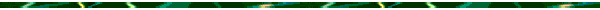 Informacja o warunkach zatrudnienia, nowe brzmienie - art. 29 § 3 k.p.
Pracodawca informuje pracownika w postaci papierowej lub elektronicznej:
1) nie później niż w terminie 7 dni od dnia dopuszczenia pracownika do pracy, co najmniej o:
obowiązującej pracownika dobowej i tygodniowej normie czasu pracy,
obowiązującym pracownika dobowym i tygodniowym wymiarze czasu pracy,
przysługujących pracownikowi przerwach w pracy,
przysługującym pracownikowi dobowym i tygodniowym odpoczynku,
zasadach dotyczących pracy w godzinach nadliczbowych i rekompensaty za nią,
w przypadku pracy zmianowej – zasadach dotyczących przechodzenia ze zmiany na zmianę,
w przypadku kilku miejsc wykonywania pracy – zasadach dotyczących przemieszczania się między miejscami wykonywania pracy,
innych niż określone w umowie o pracę składnikach wynagrodzenia oraz świadczeniach pieniężnych lub rzeczowych,
wymiarze przysługującego pracownikowi płatnego urlopu, w szczególności urlopu wypoczynkowego lub, jeżeli nie jest możliwe jego określenie w dacie przekazywania pracownikowi tej informacji, o procedurach jego przyznawania i ustalania,
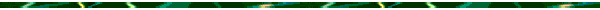 Normy czasu pracy
Normy powszechne to 8 godzin na dobę i przeciętnie 40 godzin w tygodniu – art. 129 k.p.
Odrębności np. 
‣ pracownicy niepełnosprawni – art. 15 ust. 2 ustawy o rehabilitacji / 7 – norma dobowa i 35 godzin – norma tygodniowa,
‣ pracownicy podmiotów leczniczych – art. 93 ust. 1 ustawy o działalności medycznej / 7 godzin 35 minut na dobę i przeciętnie 37 godzin 55 minut na tydzień.

Należy pamiętać o przywołaniu właściwych przepisów.
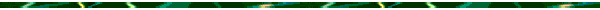 Wymiar czasu pracy
pracownik zatrudniony w pełnym wymiarze czasu pracy w systemie podstawowym: norma i wymiar to to samo! 
Różnica miedzy normą a wymiarem:
niepełnoetatowcy,
osoby zatrudnione w systemie równoważnym,
osoby zatrudnione w systemach skróconego tygodnia pracy, weekendowym, pracy w ruchu ciągłym
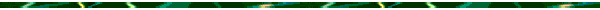 Przerwy w pracy
art. 134 k.p. – nowe brzmienie 
Jeżeli dobowy wymiar czasu pracy pracownika:
wynosi co najmniej 6 godzin – pracownik ma prawo do przerwy w pracy trwającej co najmniej 15 minut,
jest dłuższy niż 9 godzin – pracownik ma prawo do dodatkowej przerwy w pracy trwającej co najmniej 15 minut,
jest dłuższy niż 16 godzin – pracownik ma prawo do kolejnej przerwy w pracy trwającej co najmniej 15 minut.

Inne przerwy: 
na lunch,  dla niepełnosprawnych (15 minut na gimnastykę usprawniającą i wypoczynek), na karmienie dziecka piersią, przerwy wynikające z przepisów wenątrzzakąłdowych
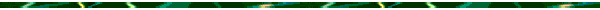 dobowy i tygodniowy odpoczynek
art.  132 § 1 k.p. 
Pracownikowi przysługuje w każdej dobie prawo do co najmniej 11 godzin nieprzerwanego odpoczynku, z zastrzeżeniem § 3 oraz art. 136 § 2 i art. 137.

art.  133
§  1. Pracownikowi przysługuje w każdym tygodniu prawo do co najmniej 35 godzin nieprzerwanego odpoczynku, obejmującego co najmniej 11 godzin nieprzerwanego odpoczynku dobowego.
§  2. W przypadkach określonych w art. 132 § 2 oraz w przypadku zmiany pory wykonywania pracy przez pracownika w związku z jego przejściem na inną zmianę, zgodnie z ustalonym rozkładem czasu pracy, tygodniowy nieprzerwany odpoczynek może obejmować mniejszą liczbę godzin, nie może być jednak krótszy niż 24 godziny.
§  3.  Odpoczynek, o którym mowa w § 1 i 2, powinien przypadać w niedzielę. Niedziela obejmuje 24 kolejne godziny, poczynając od godziny 600 w tym dniu, chyba że u danego pracodawcy została ustalona inna godzina.
§  4. W przypadkach dozwolonej pracy w niedzielę odpoczynek, o którym mowa w § 1 i 2, może przypadać w innym dniu niż niedziela.
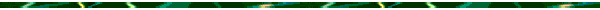 Okresy odpoczynkuw ustawie o działalności leczniczej – art. 97
Pracownikowi przysługuje w każdej dobie prawo do co najmniej 11 godzin nieprzerwanego odpoczynku.
Pracownikowi pełniącemu dyżur medyczny okres odpoczynku, o którym mowa w ust. 1, powinien być udzielony bezpośrednio po zakończeniu pełnienia dyżuru medycznego.
Pracownikowi przysługuje w każdym tygodniu prawo do co najmniej 35 godzin nieprzerwanego odpoczynku, obejmującego co najmniej 11 godzin nieprzerwanego odpoczynku dobowego.
W przypadku uzasadnionym organizacją pracy pracownikowi, o którym mowa w art. 95 ust. 1 i 1a, przysługuje w każdym tygodniu prawo do co najmniej 24 godzin nieprzerwanego odpoczynku, udzielanego w okresie rozliczeniowym nie dłuższym niż 14 dni.
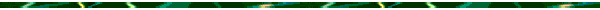 zasadach dotyczących pracy w godzinach nadliczbowych i rekompensaty za nią
Zasady zlecenia pracy w godzinach nadliczbowych - art. 151 § 1 k.p.. 
Praca w godzinach nadliczbowych jest dopuszczalna w razie:
1) konieczności prowadzenia akcji ratowniczej w celu ochrony życia lub zdrowia ludzkiego, ochrony mienia lub środowiska albo usunięcia awarii;
2) szczególnych potrzeb pracodawcy.
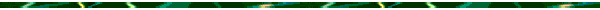 zasadach dotyczących pracy w godzinach nadliczbowych i rekompensaty za nią
Art.  1511.  [Dodatek za pracę w godzinach nadliczbowych]
§  1. Za pracę w godzinach nadliczbowych, oprócz normalnego wynagrodzenia, przysługuje dodatek w wysokości:
1) 100% wynagrodzenia - za pracę w godzinach nadliczbowych przypadających:
a) w nocy,
b) w niedziele i święta niebędące dla pracownika dniami pracy, zgodnie z obowiązującym go rozkładem czasu pracy,
c) w dniu wolnym od pracy udzielonym pracownikowi w zamian za pracę w niedzielę lub w święto, zgodnie z obowiązującym go rozkładem czasu pracy;
2) 50% wynagrodzenia - za pracę w godzinach nadliczbowych przypadających w każdym innym dniu niż określony w pkt 1.
§  2.  Dodatek w wysokości określonej w § 1 pkt 1 przysługuje także za każdą godzinę pracy nadliczbowej z tytułu przekroczenia przeciętnej tygodniowej normy czasu pracy w przyjętym okresie rozliczeniowym, chyba że przekroczenie tej normy nastąpiło w wyniku pracy w godzinach nadliczbowych, za które pracownikowi przysługuje prawo do dodatku w wysokości określonej w § 1.
§  3. Wynagrodzenie stanowiące podstawę obliczania dodatku, o którym mowa w § 1, obejmuje wynagrodzenie pracownika wynikające z jego osobistego zaszeregowania określonego stawką godzinową lub miesięczną, a jeżeli taki składnik wynagrodzenia nie został wyodrębniony przy określaniu warunków wynagradzania - 60% wynagrodzenia.
§  4. W stosunku do pracowników wykonujących stale pracę poza zakładem pracy wynagrodzenie wraz z dodatkiem, o którym mowa w § 1, może być zastąpione ryczałtem, którego wysokość powinna odpowiadać przewidywanemu wymiarowi pracy w godzinach nadliczbowych.
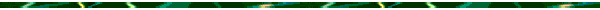 zasadach dotyczących pracy w godzinach nadliczbowych i rekompensaty za nią
Art.  1512.  [Czas wolny za pracę w godzinach nadliczbowych]
§  1.  W zamian za czas przepracowany w godzinach nadliczbowych pracodawca, na pisemny wniosek pracownika, może udzielić mu w tym samym wymiarze czasu wolnego od pracy.
§  2. Udzielenie czasu wolnego w zamian za czas przepracowany w godzinach nadliczbowych może nastąpić także bez wniosku pracownika. W takim przypadku pracodawca udziela czasu wolnego od pracy, najpóźniej do końca okresu rozliczeniowego, w wymiarze o połowę wyższym niż liczba przepracowanych godzin nadliczbowych, jednakże nie może to spowodować obniżenia wynagrodzenia należnego pracownikowi za pełny miesięczny wymiar czasu pracy.
§  3. W przypadkach określonych w § 1 i 2 pracownikowi nie przysługuje dodatek za pracę w godzinach nadliczbowych.
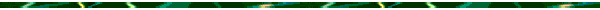 Uwzględnienie przypadków, kiedy nie ma rekompensaty
Art.  1514.  [Godziny nadliczbowe kadry zarządzającej]
§  1. Pracownicy zarządzający w imieniu pracodawcy zakładem pracy i kierownicy wyodrębnionych komórek organizacyjnych wykonują, w razie konieczności, pracę poza normalnymi godzinami pracy bez prawa do wynagrodzenia oraz dodatku z tytułu pracy w godzinach nadliczbowych, z zastrzeżeniem § 2.
§  2. Kierownikom wyodrębnionych komórek organizacyjnych za pracę w godzinach nadliczbowych przypadających w niedzielę i święto przysługuje prawo do wynagrodzenia oraz dodatku z tytułu pracy w godzinach nadliczbowych w wysokości określonej w art. 1511 § 1, jeżeli w zamian za pracę w takim dniu nie otrzymali innego dnia wolnego od pracy.
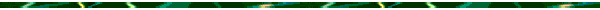 Praca zmianowa
w przypadku pracy zmianowej – zasady dotyczące przechodzenia ze zmiany na zmianę

Należy podać ogólną regułę przechodzenia ze zmiany na zmianę.
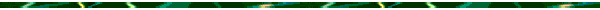 Zasady przemieszczania się
Gdy pracownik pracuje w kilku miejscach pracy (może tak być kilka miejsc pracy stacjonarnej i zdalnej)    
Dojazd do miejsca pracy
dostępne środki lokomocji,
zasady wliczania przejazdów do czasu pracy
ewentualne delegacje pracowników
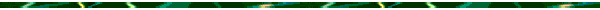 inne niż określone w umowie o pracę składniki wynagrodzenia
Składniki powszechne:
wynagrodzenie urlopowe i za inne zwolnienia od pracy,
wynagrodzenie chorobowe,
wynagrodzenie i dodatek za pracę w godzinach nadliczbowych oraz godziny ponadwymiarowe,
dodatki za pracę w nocy
Składniki wewnątrzzakładowe:
premie, prowizje, nagrody jubileuszowe,
dodatki: funkcyjne, stażowe, szkodliwe, zmianowe, za niepalenie papierosów, frekwencyjny,   
świadczenia wyższe od kodeksowych
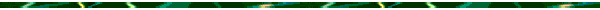 świadczenia pieniężne lub rzeczowe
świadczenia socjalne
świadczenia wynikające z przepisów BHP
specjalne uprawnienia pracownicze (benefity)
świadczenia rzeczowe

Nie podaje się: 
świadczenia uznaniowe, 
świadczenia kupowane od pracodawcy za drobne kwoty, a także współfinasowane przez pracownika (np. pakiety medyczne, sportowe)
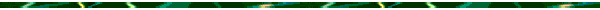 Wymiar płatnego urlopu
Informacja o wymiarze przysługującego pracownikowi płatnego urlopu, w szczególności urlopu wypoczynkowego lub, jeżeli nie jest możliwe jego określenie w dacie przekazywania pracownikowi tej informacji, o procedurach jego przyznawania i ustalania.

urlopy wypoczynkowe
dodatkowe urlopy wypoczynkowe (np. niepełnosprawni, służba cywilna),
urlopy szkoleniowe (KP, doktoranci, aplikanci),
urlopy macierzyńskie
urlopy rodzicielskie
urlopy ojcowskie

Dominuje stanowisko, że informację o urlopach związanych z rodzicielstwem należy podawać, gdy stan rodzicielstwa się zaktulizauje.
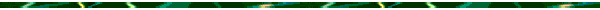 Informacja o zasadach rozwiązania stosunku pracy - art. 29 § 3 k.p.
Informacja o obowiązujących zasadach rozwiązania stosunku pracy, w tym:
o wymogach formalnych, 
długości okresów wypowiedzenia oraz 
terminie odwołania się do sądu pracy,
jeżeli nie jest możliwe określenie długości okresów wypowiedzenia w dacie przekazywania pracownikowi tej informacji, przekazuje się informację o sposobie ustalania takich okresów wypowiedzenia.

Trzeba powiadomić o trybach: porozumienie stron, wypowiedzenie zwykłe i zmieniające, rozwiązanie bez wypowiedzenie (art. 52 k.p., art. 53 k.p., art. 55 k.p.).
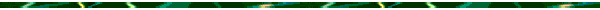 Prawo pracownika do szkoleń
Informacja o prawie pracownika do szkoleń, jeżeli pracodawca je zapewnia, w szczególności o ogólnych zasadach polityki szkoleniowej pracodawcy.

Przykłady szkoleń:  
szkolenia BHP,
szkolenia obowiązkowe w niektórych zawodach,
szkolenia korporacyjne i wymagane przez przepisy
wewnętrzne
szkolenie zwiększające kompetencje
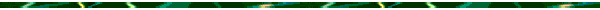 Informacja o układzie zbiorowym pracy lub innym porozumieniu zbiorowym
l) układzie zbiorowym pracy lub innym porozumieniu zbiorowym, którym pracownik jest objęty, a w przypadku zawarcia porozumienia zbiorowego poza zakładem pracy przez wspólne organy lub instytucje – nazwie takich organów lub instytucji,

Porozumienie zbiorowe (tylko ze związkami zawodowym) : np. w sprawie wydłużenia okresu wypowiedzenia do 12 miesięcy, w sprawie pracy zdalnej, w sprawie ruchomego czasu pracy
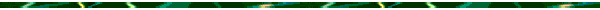 Brak regulaminu pracy
W przypadku, gdy pracodawca nie ustalił regulaminu pracy należy w informacji należy określić:
termin, miejsc, czas i częstotliwość wypłacania wynagrodzenia za pracę, 
porę nocną oraz 
przyjęty sposób potwierdzania przez pracowników przybycia i obecności w pracy oraz usprawiedliwiania nieobecności w pracy;
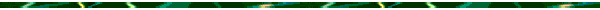 Dodatkowe informacje z 29 § 3 k.p. / art. 6721 k.p. (nie dotyczy pracy zdalnej okazjonalnej)
W dniu rozpoczęcia wykonywania pracy zdalnej przekazać pracownikom informację uzupełniającą do informacji o warunkach zatrudnienia z art. 29 § 3 k.p., w której zostaną zawarte dwa nowe postanowienia:
1) określenie jednostki organizacyjnej pracodawcy, w której strukturze znajduje się stanowisko pracy pracownika wykonującego pracę zdalną; oraz
2) wskazanie osoby lub organu odpowiedzialnych za współpracę z pracownikiem wykonującym pracę zdalną oraz upoważnionych do przeprowadzania kontroli w miejscu jej wykonywania.
 
Chyba jest możliwe wskazanie ogólnie osoby, bez podawania ich nazwisk, aby nie musieć zmieniać informacji w przypadku zmian kadrowych zachodzących u pracodawcy.
W przypadku wdrożenia pracy zdalnej w trakcie zatrudnienia pracodawca przekazuje pracownikowi powyższe informacje w postaci papierowej lub elektronicznej, najpóźniej w dniu rozpoczęcia przez niego wykonywania pracy zdalnej.
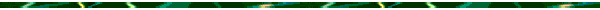 Odrębna informacja o instytucji zabezpieczenia społecznego
„nie później niż w terminie 30 dni od dnia dopuszczenia pracownika do pracy o nazwie instytucji zabezpieczenia społecznego, do których wpływają składki na ubezpieczenia społeczne związane ze stosunkiem pracy oraz informacje na temat ochrony związanej z zabezpieczeniem społecznym, zapewnianej przez pracodawcę; nie dotyczy to przypadku, w którym to pracownik dokonuje wyboru instytucji zabezpieczenia społecznego”

ZUS, chyba też PPK
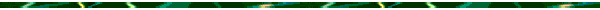 Informacja poprzez wskazanie przepisów - art. 29 § 31 k.p.
Poinformowanie pracownika o jego warunkach zatrudnienia, o których mowa w § 3 pkt 1 lit. a–f, h–k i pkt 2, może nastąpić przez wskazanie, w postaci papierowej lub elektronicznej, odpowiednich przepisów prawa pracy oraz prawa ubezpieczeń społecznych.

Dotyczy to też postanowień układów zbiorowych, porozumień zbiorowych, regulaminów, statutów – to są przepisy prawa pracy, art. 9 k.p.    

Nie dotyczy:
g) w przypadku kilku miejsc wykonywania pracy – zasadach dotyczących przemieszczania się między miejscami wykonywania pracy,

Jakie przepisy w przypadku h)
innych niż uzgodnione w umowie o pracę przysługujących pracownikowi składnikach wynagrodzenia oraz świadczeniach pieniężnych lub rzeczowych
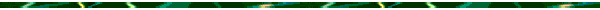 Informacja o zmianie adresu  - art. 29 § 32 k.p.
Pracodawca informuje pracownika, w postaci papierowej lub elektronicznej, o zmianie adresu swojej siedziby, a w przypadku pracodawcy będącego osobą fizyczną nieposiadającego siedziby – adresu zamieszkania, nie później niż w terminie 7 dni od dnia zmiany adresu.
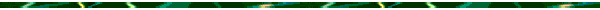 Informacja o zmianie warunków zatrudnienia - art. 29 § 33 zd. 1 k.p.
Pracodawca informuje pracownika, w postaci papierowej lub elektronicznej, o zmianie jego warunków zatrudnienia, o których mowa w § 3, a także o objęciu pracownika układem zbiorowym pracy lub innym porozumieniem zbiorowym niezwłocznie, nie później jednak niż w dniu, w którym taka zmiana ma zastosowanie do pracownika (teraz miesiąc od wejścia w życie).
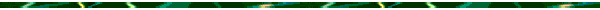 Wyłączenie obowiązku informacyjnego - art. 29 § 33 zd. 2 k.p.
Nie dotyczy to przypadku, w którym zmiana warunków zatrudnienia wynika ze zmiany przepisów prawa pracy oraz prawa ubezpieczeń społecznych,  jeżeli przepisy te zostały wskazane w informacji przekazanej pracownikowi.
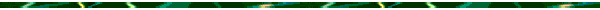 Wykroczenie - art. 281 § 1 pkt 2a k.p.
Nowe wykroczenie popełnia ten kto:
2a) nie informuje pracownika w terminie o warunkach jego zatrudnienia, naruszając w sposób rażący przepisy art. 29 § 3, 32 i 33  k.p. oraz art. 291 § 2 i 4 k.p.
Wykroczeniem jest:
nieprzekazywanie informacji, 
nieaktualizowanie informacji.
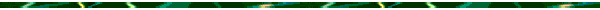